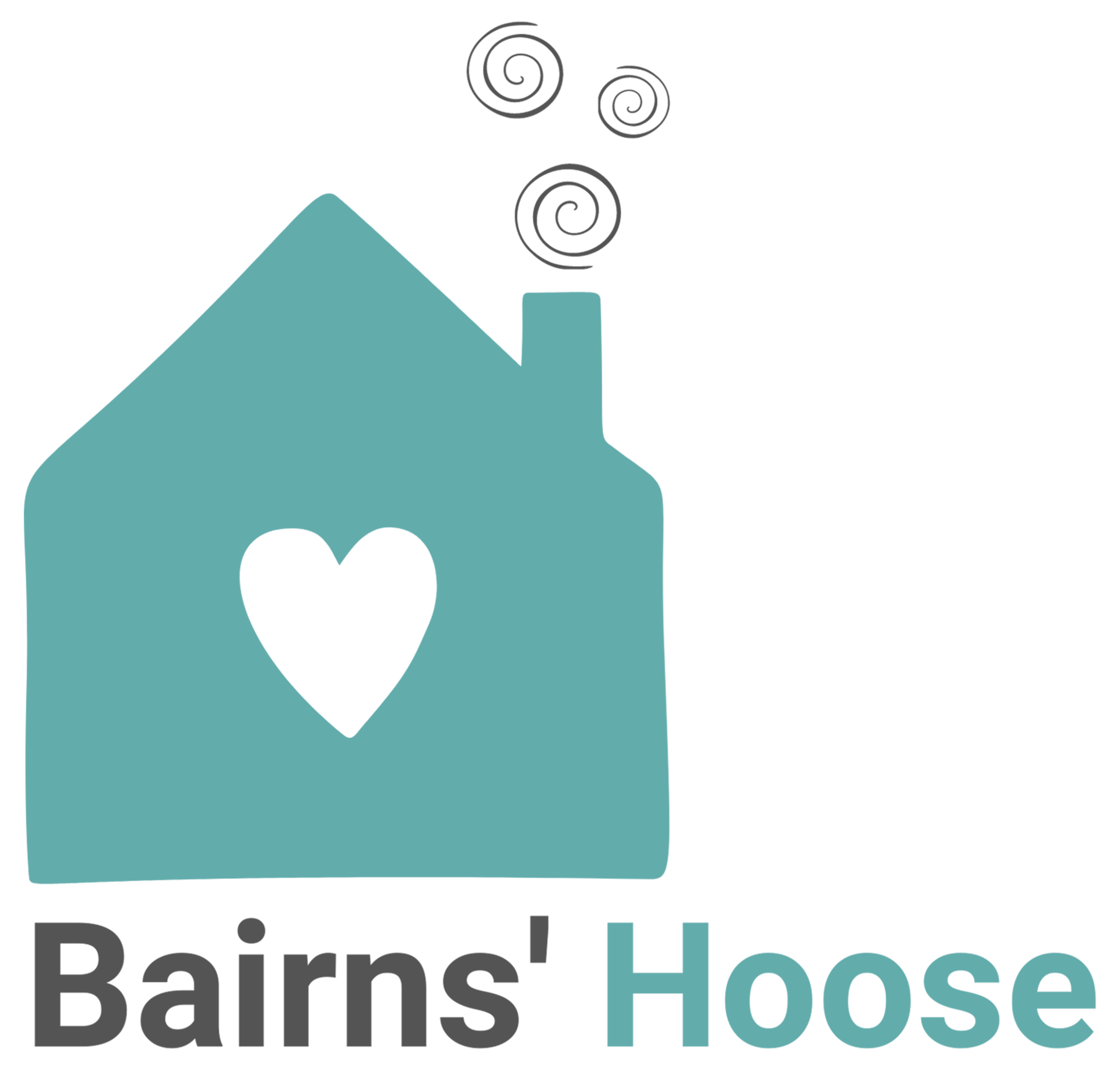 Bairns’ HooseAnniversary Event24 October 2024
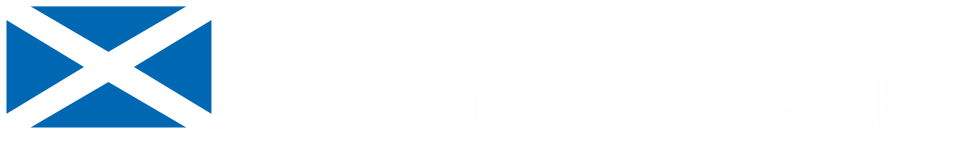 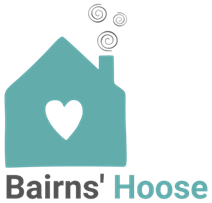 Aberdeen – by Peter Scroggie
Welcome
Housekeeping
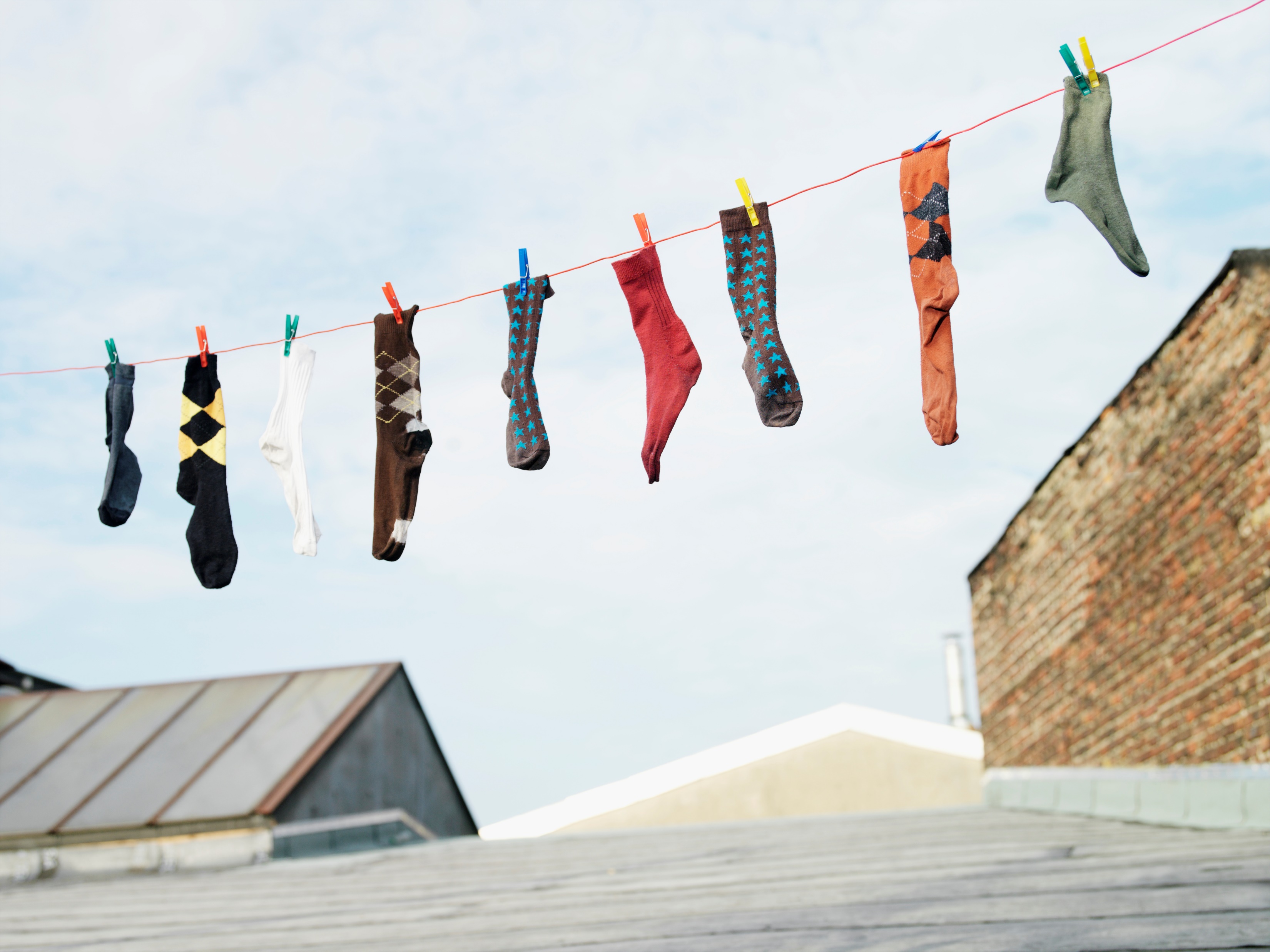 Today’s purpose
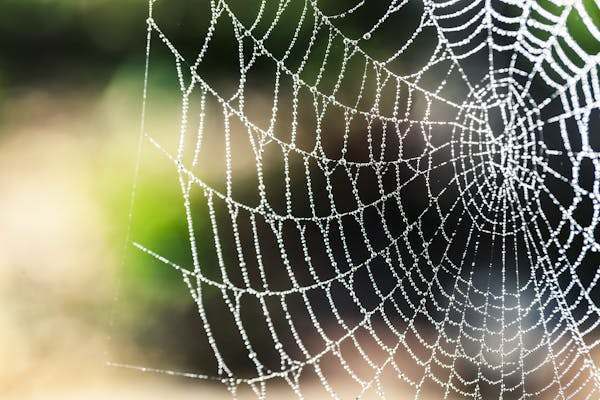 To celebrate and reflect on the first year of the Pathfinder phase
Hear about each other’s work, share learning and develop ideas
Continue to build connections 
Creative, inspired and motivated
Continued commitment of Scottish Government
Agenda
Questions for the expert panel
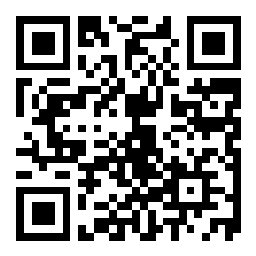 Go to slido.com and type in #4103702
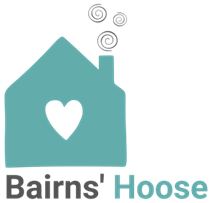 Ms Don-Innes
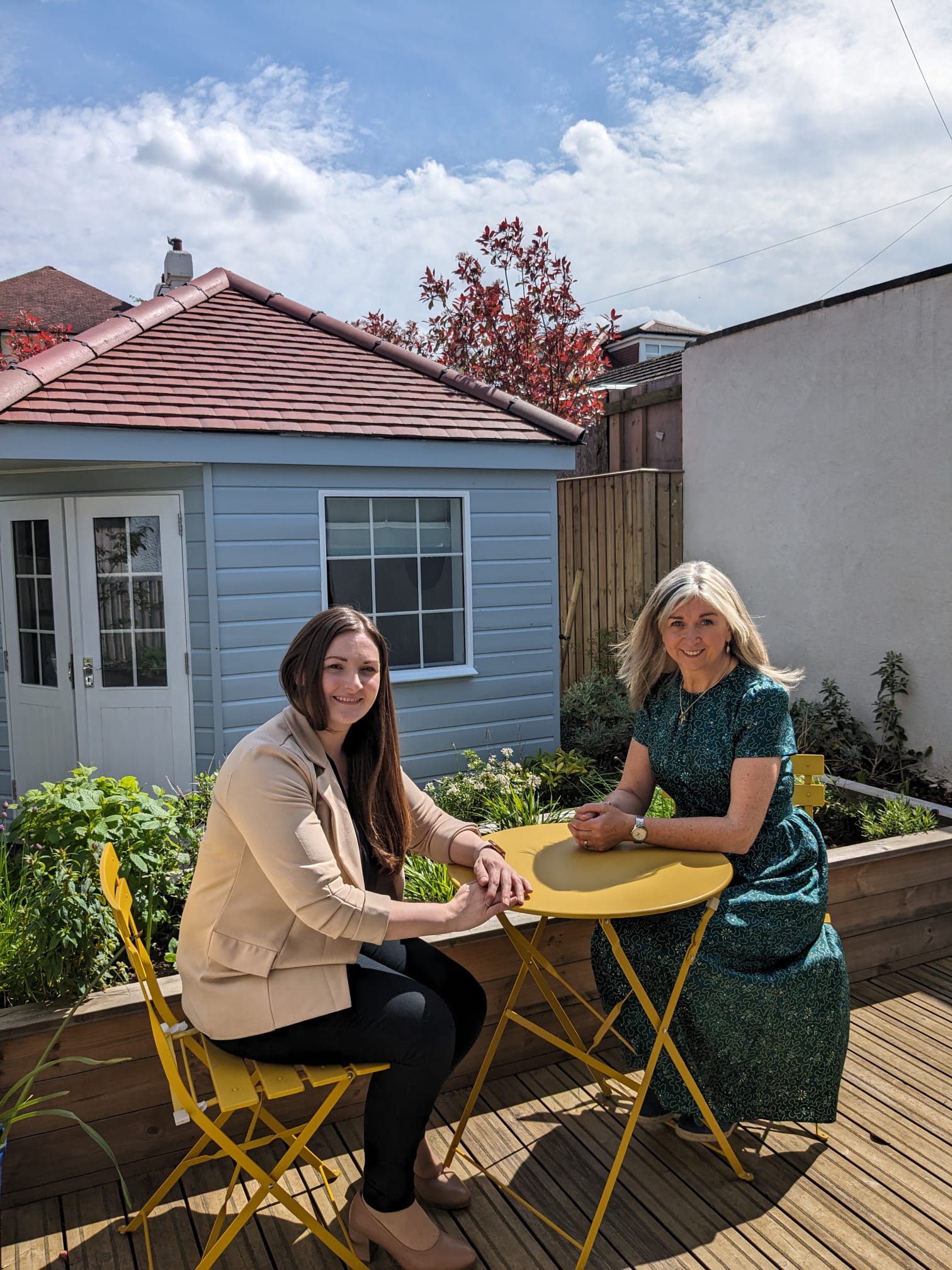 Minister for Children, Young People and The Promise
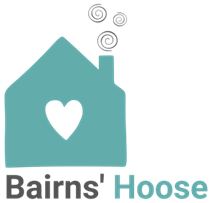 Making connections
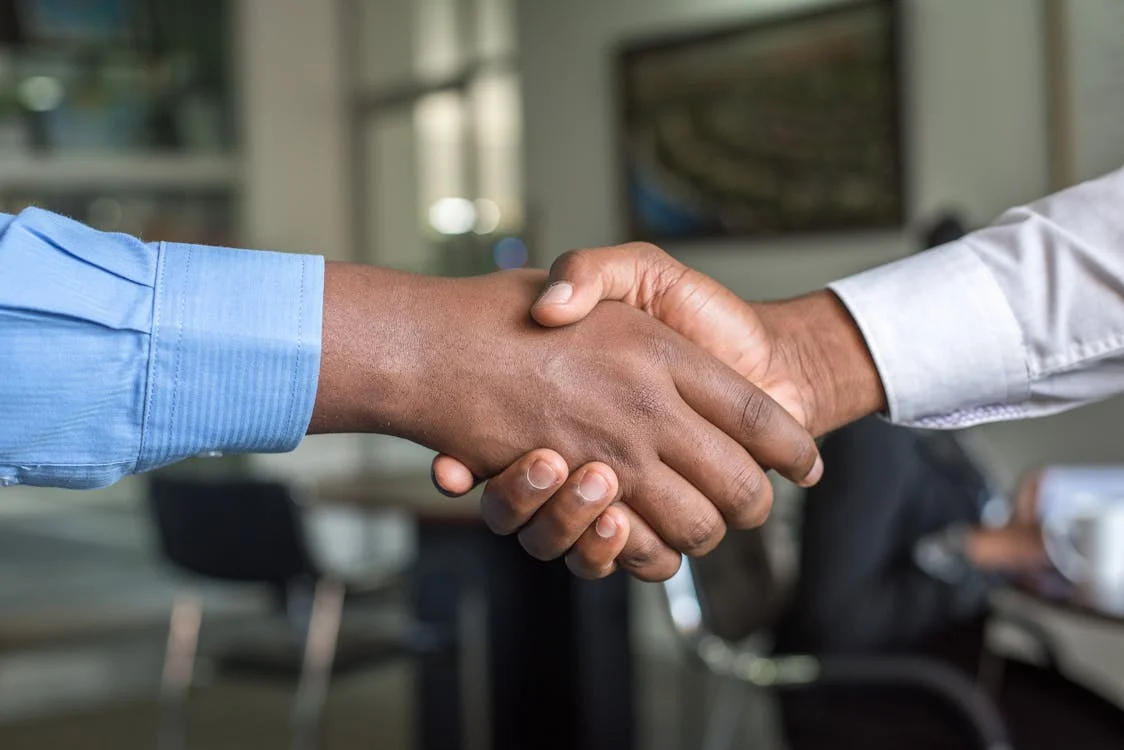 Fireside discussion
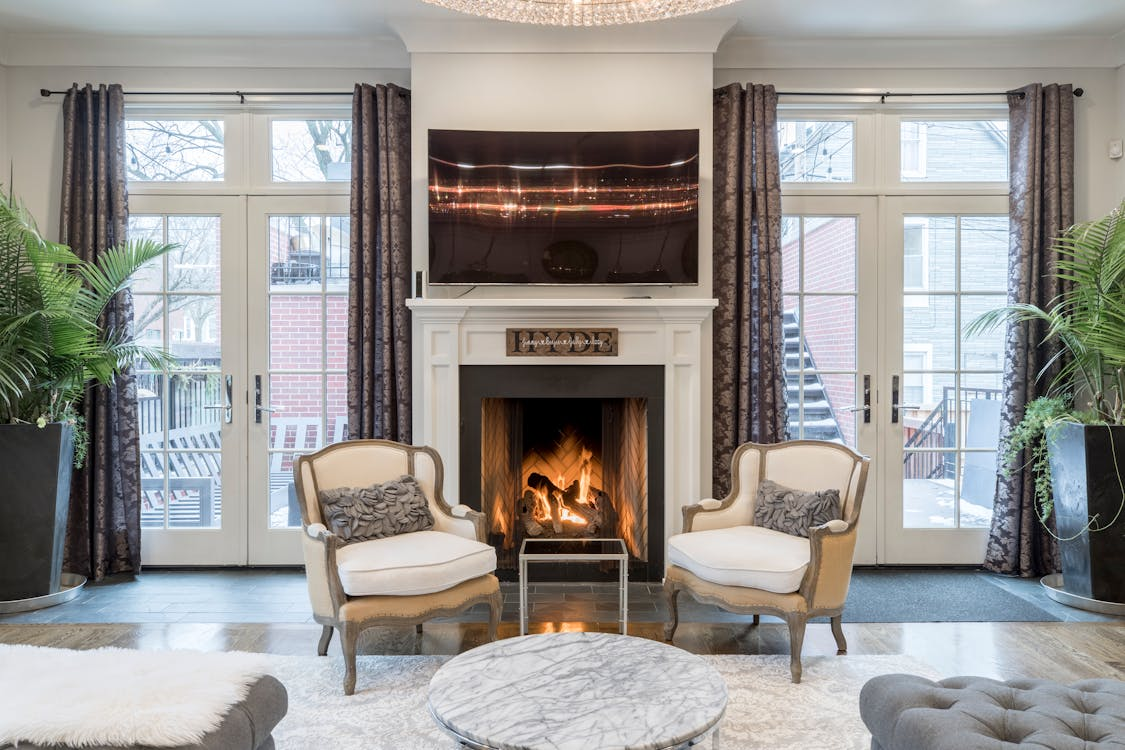 Pathfinder learning breakouts
6 Break out groups each led by a Pathfinder.  
Each round of is 25-30 minutes 
Round 1: 15 mins for Pathfinders to set out their journey so far (good, bad and ugly); 10/15  minute discussion 
Round 2:  repeat
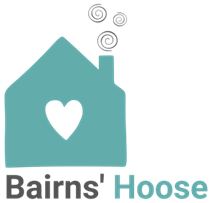 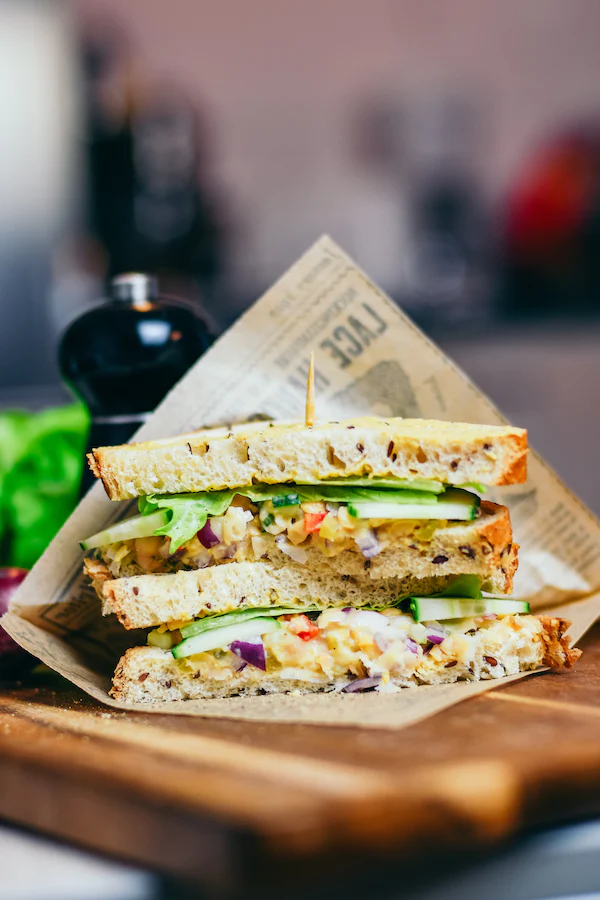 Thank you and lunch
Ms Todd
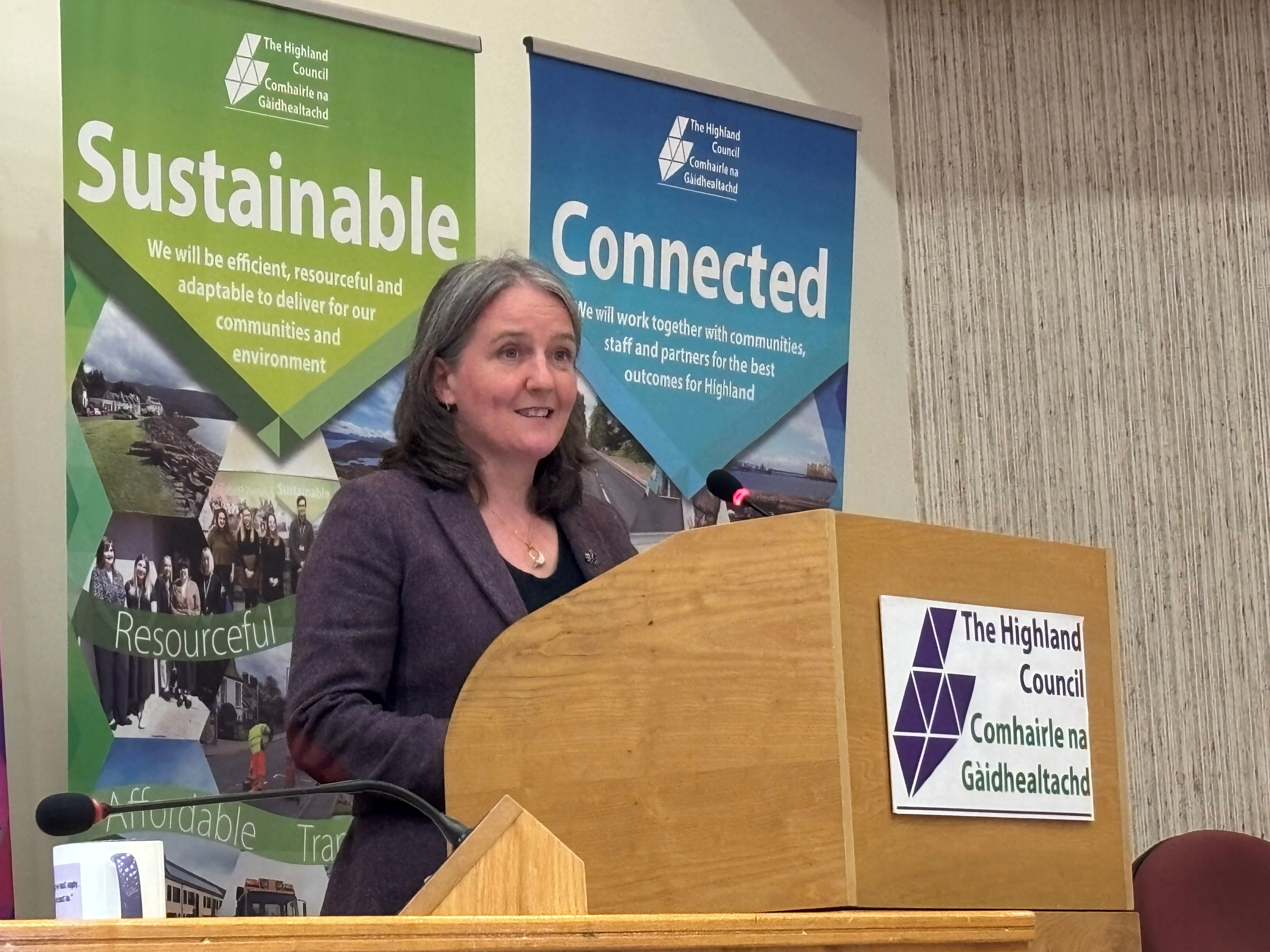 Minister for Social Care, Mental Wellbeing and Sport
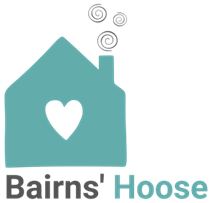 Video Ms Todd
Bairns’ Hoose Programme UpdateWilliam Kløverød Griffiths, Scottish Government
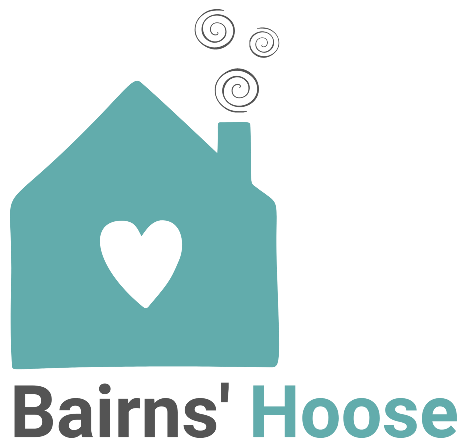 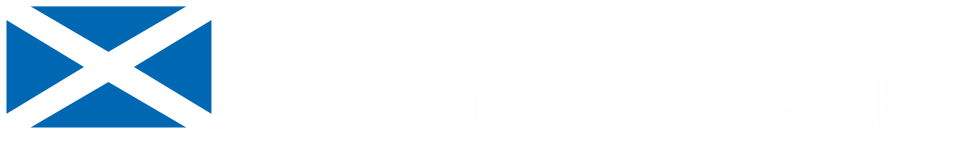 Approach to Bairns’ Hoose
Scottish Government Programme for Government 2024-25 commitment

	“Test our approach to Bairns’ Hoose across ten areas – 	providing safe, trauma-informed environments for child 
	victims and witnesses to access multi-agency support and 	recovery services – ahead of a national rollout, incrementally, 	from 	2027.”
Bairns’ Hoose Pathfinder phase
To have enough knowledge about how the Standards work in different contexts to develop a national Bairns’ Hoose blueprint which will underpin the next phase (incremental rollout)
National Bairns’ Hoose Workstreams
Analysis – indicators development, StART tool analysis, etc. 
Knowledge Exchange – webinars, events, etc.
Quality improvement and service design
Engagement with children and young people
Funding
Bairns’ Hoose programme – timelines
Timelines
Initial Path-finder phase
Year 1 Pathfinder Phase
Year 2 Pathfinder Phase
Year 3 Pathfinder Phase
Incremental Rollout
Analysis
Analysis
Blueprint  scoping
Blueprint  development
Incremental Rollout evaluation
Incremental Rollout evaluation scoping
Bairns’ Hoose StandardsFiona Wardell, HIS
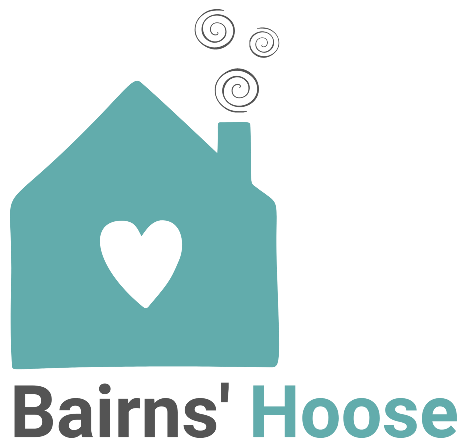 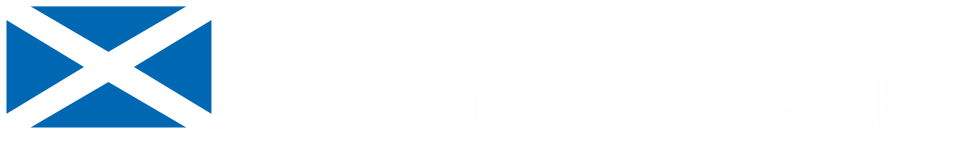 The National Bairns’ Hoose Standards
Developed from 2019 and published in May 2023
Evidence-informed, based on international methodology with 25 years' experience in independent, high-quality standards development
Outline a nationally consistent Bairns' Hoose in Scotland
The Pathfinders are testing the application of the Standards in different contexts 
The Standards are a framework which partnerships can use to see and measure their progress towards full implementation of Bairns' Hoose
Standards Self-Assessment and Readiness Tool Dafni Dima, Scottish Government
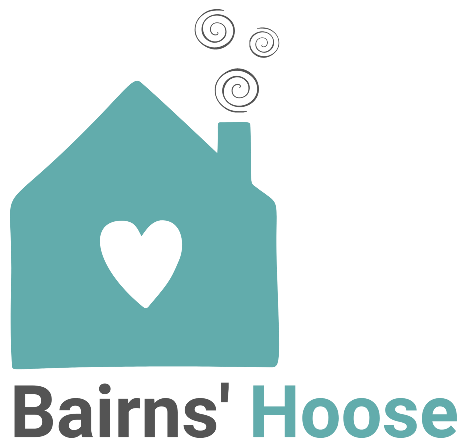 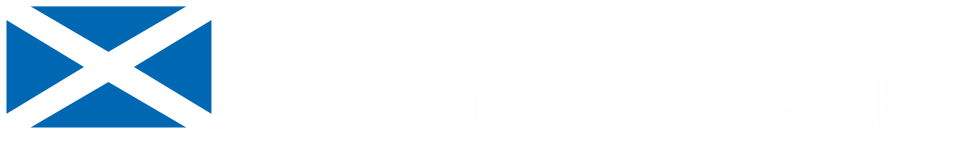 Pathfinder phase
The aims of the Pathfinder partnerships are to 

trial and test the Bairns’ Hoose Standards within their own contexts
learn what works in what context
identify challenges 
and produce knowledge about the methods, practices and resources required for implementation
Analysis workstream
Literature review of existing international research and guidance
Analysis of the Standards Self-Assessment and Readiness Tool (StART) and funding reports
Qualitative research with key professionals from Pathfinders
Collaborative development of a core indicator set on Bairns’ Hoose across Scotland
Final research report
StART - Overview
Standards Self-Assessment and Readiness Tool
Draws upon the Bairns’ Hoose Standards 
Developed jointly by Healthcare Improvement Scotland (HIS) and Care Inspectorate in 2023
StART - Purpose
Partnerships to self-assess their progress in implementing the Standards
Partnerships to use as an improvement tool
Overall picture of progress against the Standards 
Test Standards and their implementation across different contexts of Scotland 
Compare implementation at start and end of Pathfinder phase
StART - Use
Pathfinders have been asked to complete the tool twice:
February 2024 – start of Pathfinders phase
August 2025 – close to the end of the phase
analysis
Final research report
Recommendations
Completion of StART
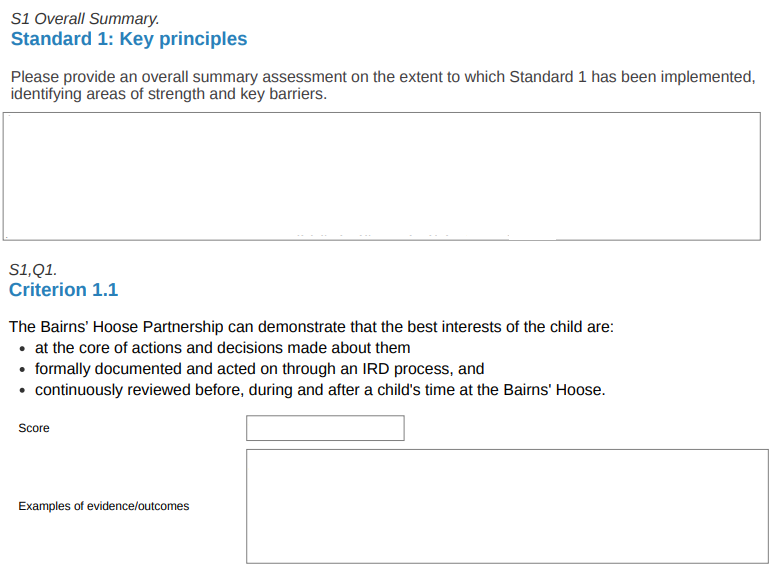 Information, examples, score
[Speaker Notes: What is the starting position of Pathfinders in terms of Local context (in terms of organisational structures and collaboration; local workforce; geographical area; practicalities of BH locations) AND Implementation of Standards 
What are Pathfinders priorities/key actions to be taken forward during the Pathfinder phase?
How have they been developed?
How are they related to the local context?
Have these changed over the duration of the Pathfinder phase? How?
What are the priority outcomes for the actions identified?
What is the position of Pathfinders at the end of the Pathfinder phase, in terms of: Implementation of the planned activities; Achievement of the Standards; Identified outcomes, including outcomes for children and young people.
What learning can be identified for the pilot phase in terms of: Core essential components of the BH approach AND Best practice in different contexts.]
StART Analysis - FindingsMarianiki Vlachou, CYCJ
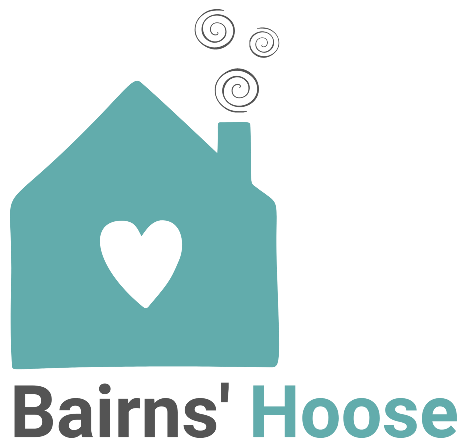 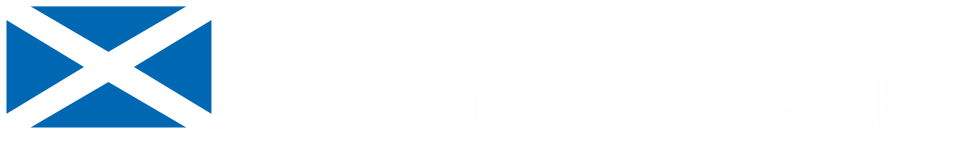 Standard 1: Key Principles
Achievements
Challenges
Multi-agency collaboration, oversight and governance
Kindness, empathy and respect
Best interests of the child
The right to be heard
Initiatives to ensure accessibility
Child-friendly communication
Integrated planning, coordination & data collation 
Meeting the practical needs of children & families
Managing multiple interests
Standard 2: Collaborative Leadership & Governance
Achievements
Challenges
Commitment to collaborate
Emerging structures, systems & processes 
Foundations of participation
Learning culture
Integrated planning and strategy 
Development of the participation approach 
Resourcing & staffing 
Guidance needed
Standard 3: Inclusive Access
Achievements
Challenges
Use of existing guidelines 
Use of existing data to identify needs 
Supporting travel needs 
Support for families
Accessibility
Serving remote communities 
Ensuring effective communication access
Communication needs
Standard 4: Design & Environment
Achievements
Challenges
Private and accessible locations
Co-design with children & families
Building a one-roof model
Follow up on children’s voice
Standard 5: Planning for Children
Achievements
Challenges
Established good practice embedded
Multi-agency collaboration
Considered use of physical space
Data management & information sharing
Children’s views are heard
Need for integrated processes 
More resources and staff needed
Standard 6: Interviews
Achievements
Challenges
Utilisation of existing systems and processes
Child-friendly environment
Trained staff
Primary and secondary analysis of information
Children receive verbal information
Staffing
Supporting children with communication needs 
Lack of soundproof places
Accessible literature for children
Standard 7: Support through Court & Legal Processes
Achievements
Challenges
Interagency collaboration 
Government guidance
Remote court attendance
Standard 8: Health & Wellbeing
Achievements
Challenges
Engagement with health
Child-friendly information
Integration and referral to existing services 
Trained professionals
Trauma-informed approach
Lack of physical space, resources & infrastructure 
Coordination in health support
Limited-service availability
Guidance needed
Need to strengthen participation
Standard 9: Therapeutic Recovery Services
Achievements
Challenges
Solid foundations 
Collaboration & external partnerships
Gaps in service provision & resources 
Harmonisation of therapeutic support
Standard 10: Multidisciplinary Staff Training & Support
Achievements
Challenges
Commitment from partners 
Evolving community of practice
Supervision in place 
Strong training basis to start from
Joint workforce planning needed 
Need for national guidance 
Lack of time & resources
Standard 11: Prevention, Sharing Knowledge and Learning from Good Practice
Achievements
Challenges
Use of existing core data sets
Effective monitoring systems
Children and families are part of evaluation process 
Local learning feeding into national policy and practice
Raising awareness of children’s experiences of abuse or neglect 
Bairns’ Hoose coordinator
Integrating service design feedback into the development of practice. 
Raising awareness while maintaining anonymity. 
Protected staff time for training and development.
Bairns' Hoose core data set.
To sum up
Commitment & Professionalism
Strong Foundations
Collaboration & Integration
Localised Focus
A Whole Journey Approach
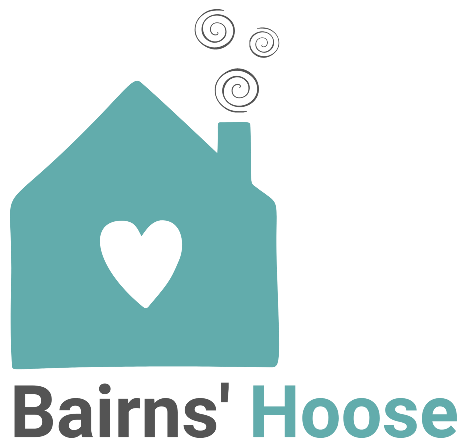 Strengths
Participation
Inclusion and Accessibility
Health & Wellbeing 
Justice System Readiness
Staff & Resourcing
Areas for development
Thank you!
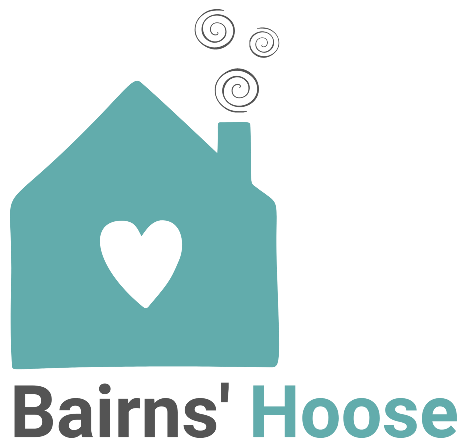 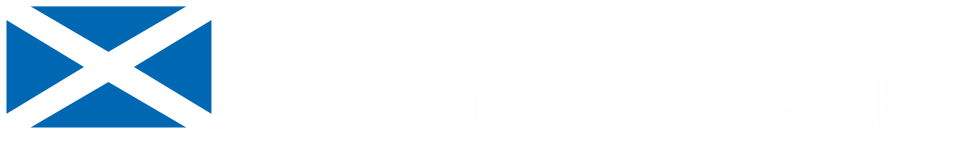 Coffee Break
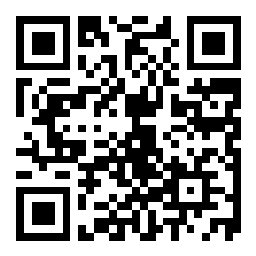 Go to slido.com and type in #4103702
Expert panel
Dr Mary Mitchell, Senior Lecturer in Social Work, University of Edinburgh
Laura Buchan, Procurator Fiscal, Policy and Engagement, Crown Office and Procurator Fiscal Service
Fiona Wardell, Team Lead for the Standards and Indicators Team, Healthcare Improvement Scotland 
Mary Glasgow, Chief Executive, Children 1st  
Bragi Guðbrandsson, founder of the Barnahus model and vice chair of the United Nations Committee on the Rights of the Child
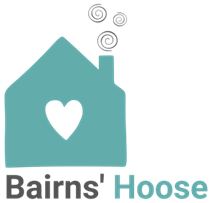 25/10 Crowd sourcing
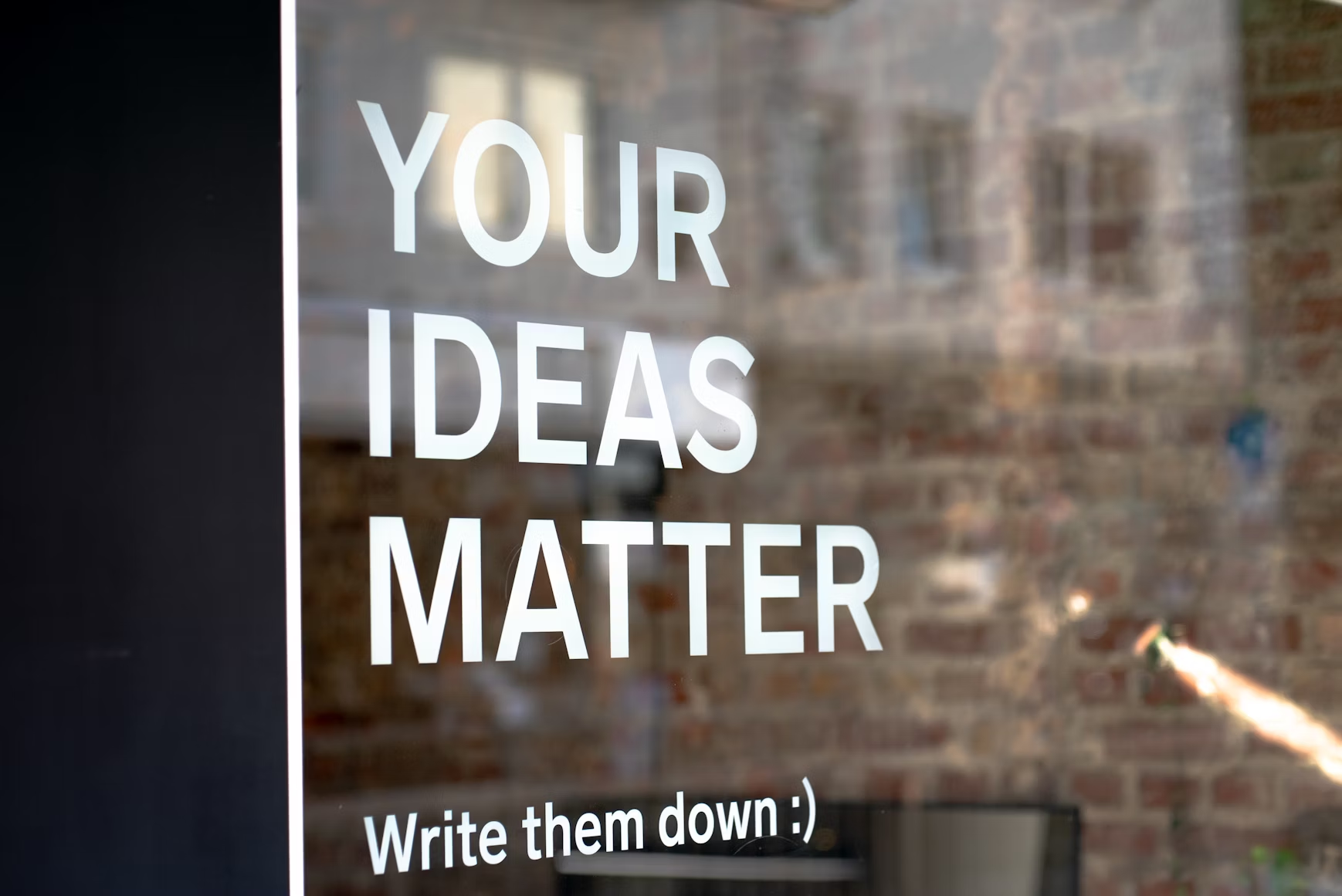 Bold ideas
Instructions for the exercise
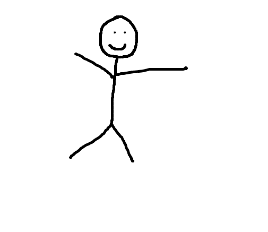 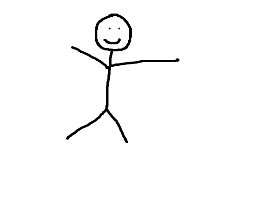 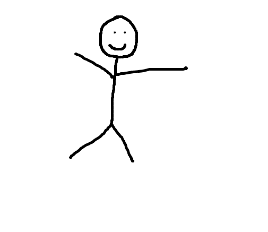 Mill and pass – don’t read.  Everyone has one card at all times
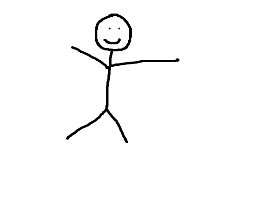 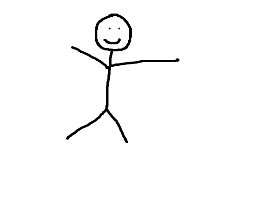 Pair up and read – exchange thoughts
Score 1 – 5 – on the back of your card
1 = waste of ink; 5 = genius
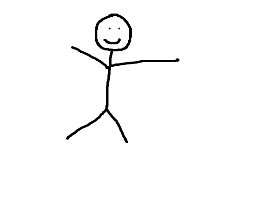 Score
A few  rounds …see which idea gets the highest score
Feedback
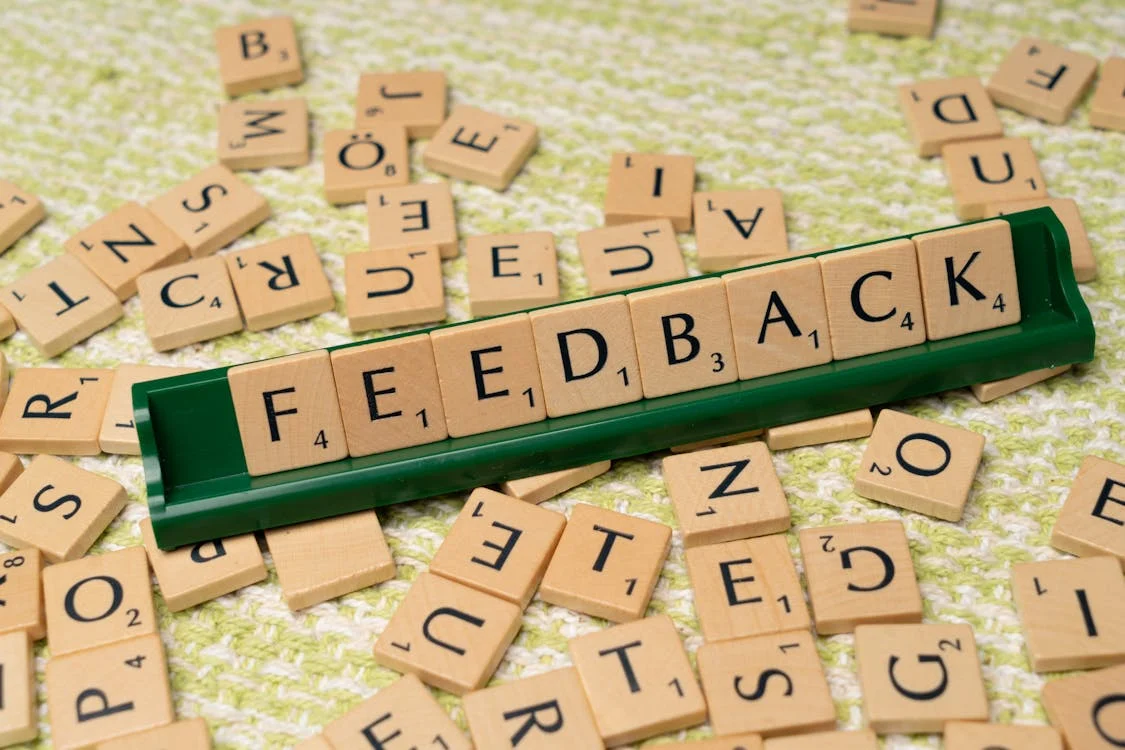 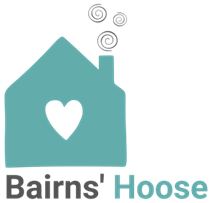 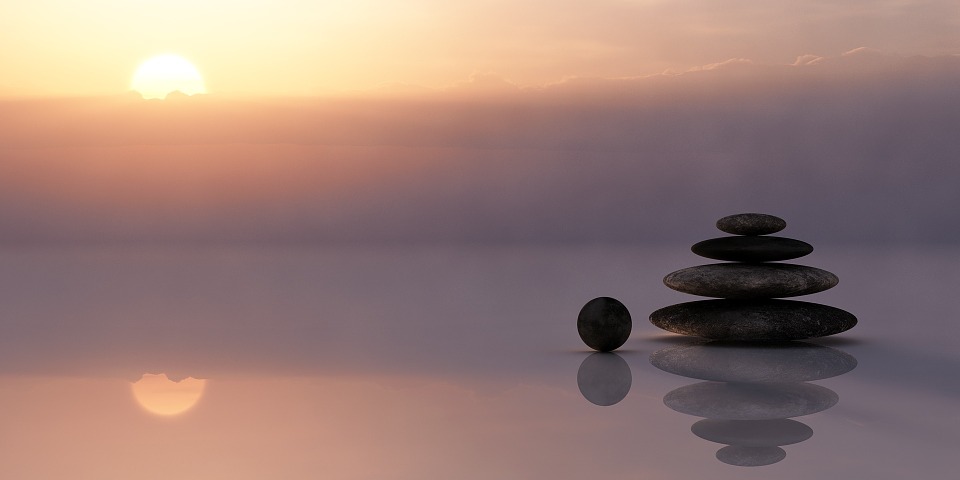 Thank you – safe journey home
Join us for crudities with dips before you catch your train